INFORME DE SEGUIMIENTO
 MARZO 2023
CUMPLIMIENTO A LOS ACUERDOS:
200-11-2018
169-08-2019
036-02-2020
INFORME DE EJECUCION PRESUPUESTARIA MARZO 2023
DISTRIBUCIÓN DE
EGRESOS A MARZO 2023 (MILLONES DE COLONES)
DISTRIBUCIÓN DE
EGRESOS A MARZO 2023 (MILLONES DE COLONES)
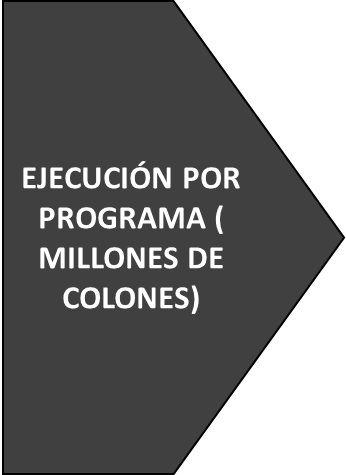 EJECUCIÓN POR UNIDAD DEL PROGRMA DE GESTIÓN ADMINISTRATIVA MARZO 2023 (MILLONES DE COLONES)
EJECUCIÓN POR UNIDAD DEL PROGRAMA DE GESTIÓN DEL RIESGO MARZO 2023 (MILLONES DE COLONES)
ESTADOS FINANCIEROS AL 31 DE MARZO DEL 2023
CARTERA DE INVERSIONESMARZO 2023
PORTAFOLIO DE INVERSIONES POR PLAZO 
Millones de colones
PORTAFOLIO DE INVERSIONES POR MONEDA 
Millones de colones
Colonizado $12.37 millones a ¢540.39